Нетрадиционное рисование
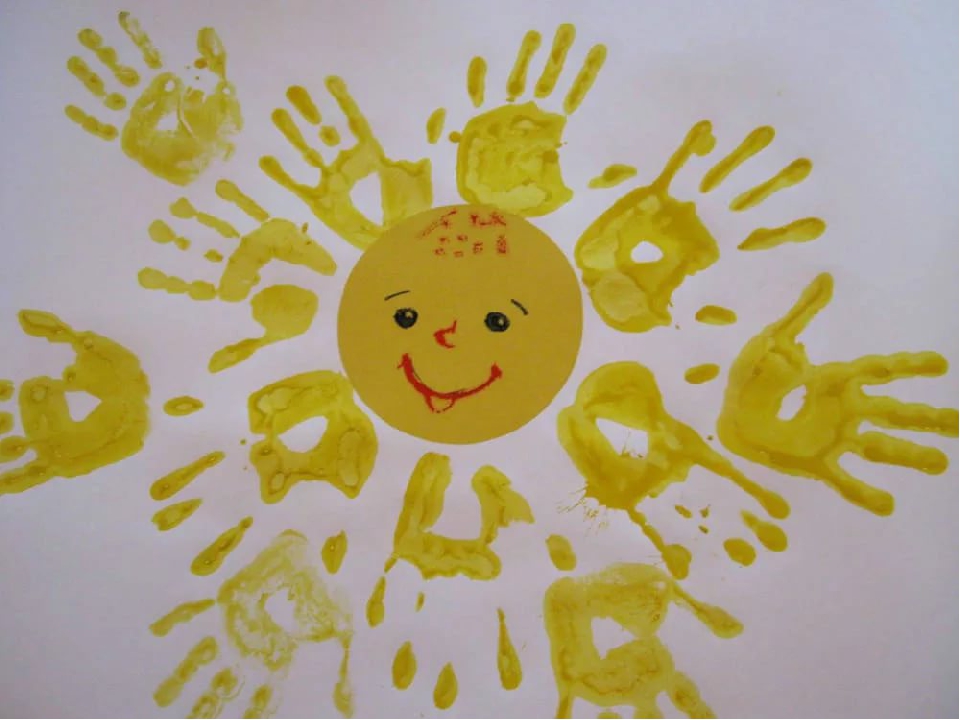 техника рисования
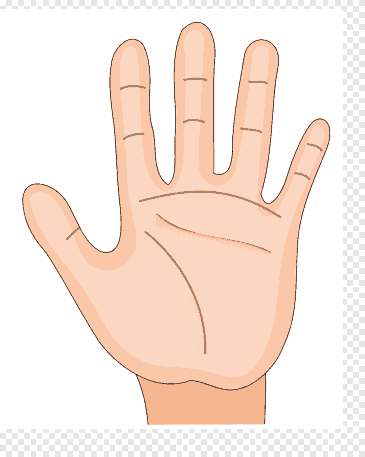 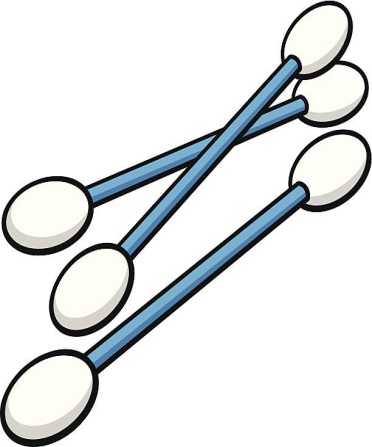 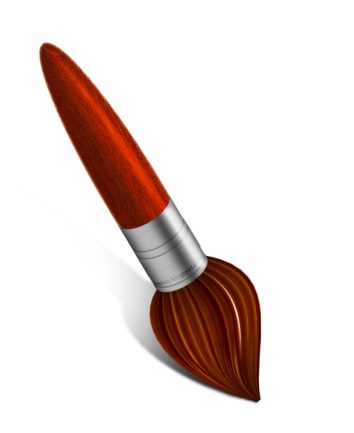 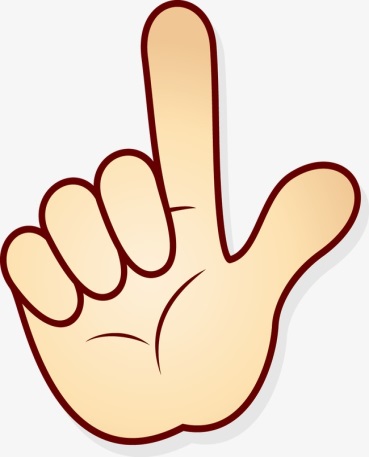 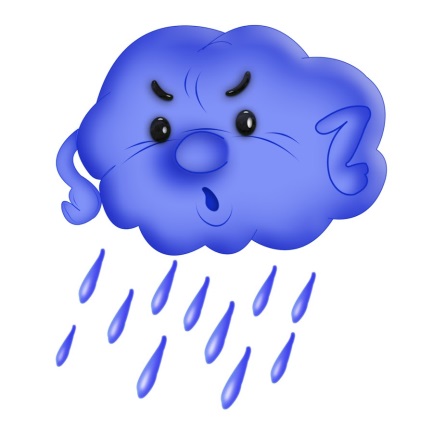 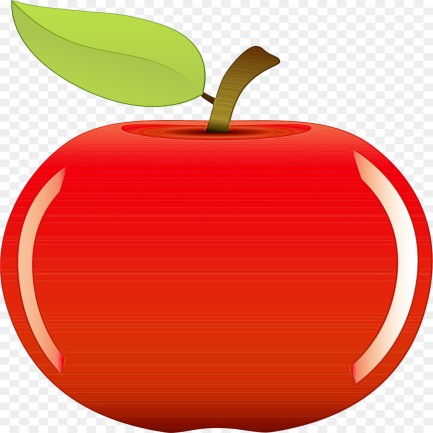 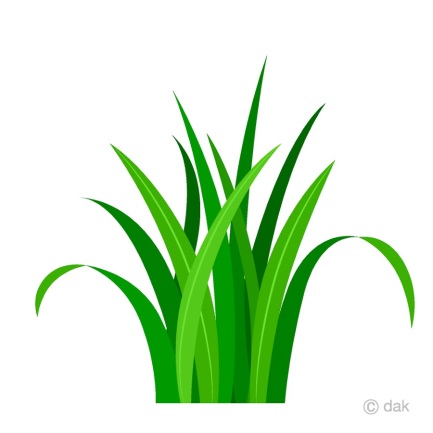 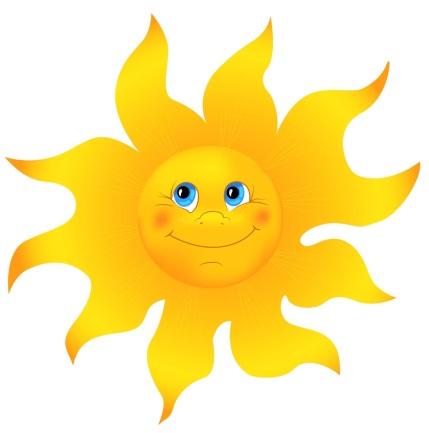 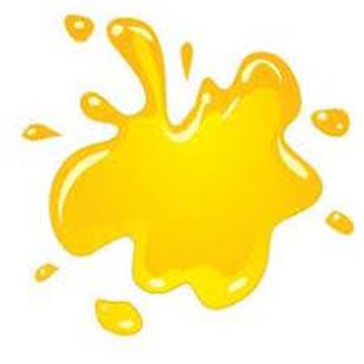 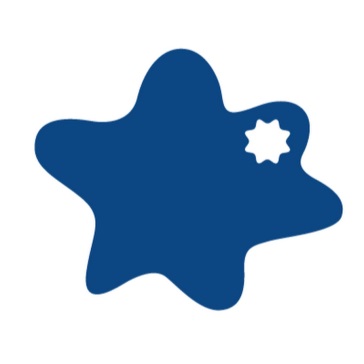 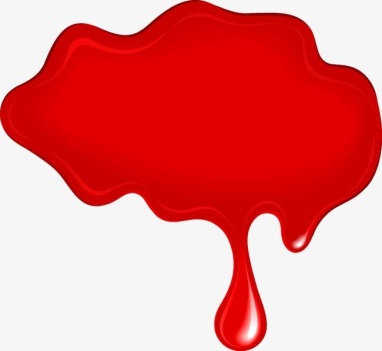 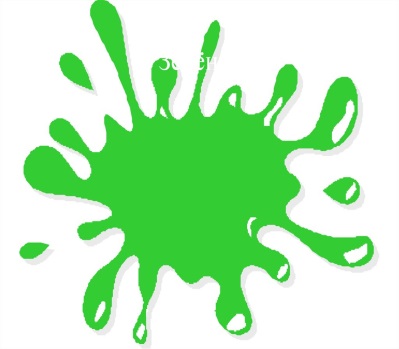